Mirela Brumec
Martina Hranj
Medicinska škola Varaždin
Tajne keopsove piramide – mali međupredmetni projekt
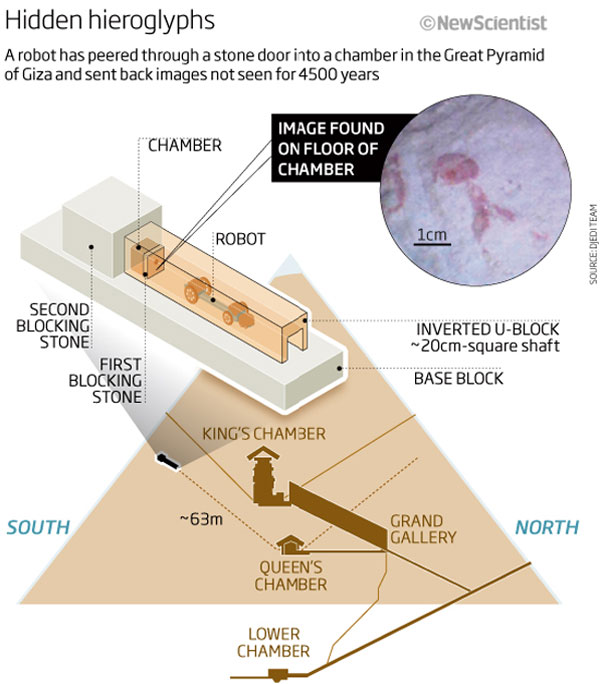 Zašto Tajne Keopsove piramide?
https://www.xsens.com/wp-content/uploads/2013/01/mg21028144.500-6_600.jpg
Smjernice za učenike
Učenici 1. e međusobnim dogovorom formiraju grupe od 3 člana – ukupno 8 grupa
 Sadržaj svakog samostalnog rada mora sadržavati
naslovnicu, koja se sastoji od: imena i adrese škole, imena i prezimena nastavnika, naslova rada, imena i prezimena učenika te razreda
razradu teme: 
uvod 
središnji dio podijeljen u dva dijela
povijesni - izdvojiti povijesni kontekst: vrijeme nastanka Keopsove piramide, način gradnje, značenje piramide
matematički - za zadani zadatak prikazati matematičke činjenice pomoću poznatih matematičkih formula i odnosa koristeći neki alat za pisanje formula
zaključak 
sažetak
popis izvora i literature 
Općenito 
poželjan broj stranica eseja je 1-3, ne uključujući naslovnicu i popis literature
veličina slova 11 pt, naslov 14 pt, prored 1.5
Smjernice za učenike
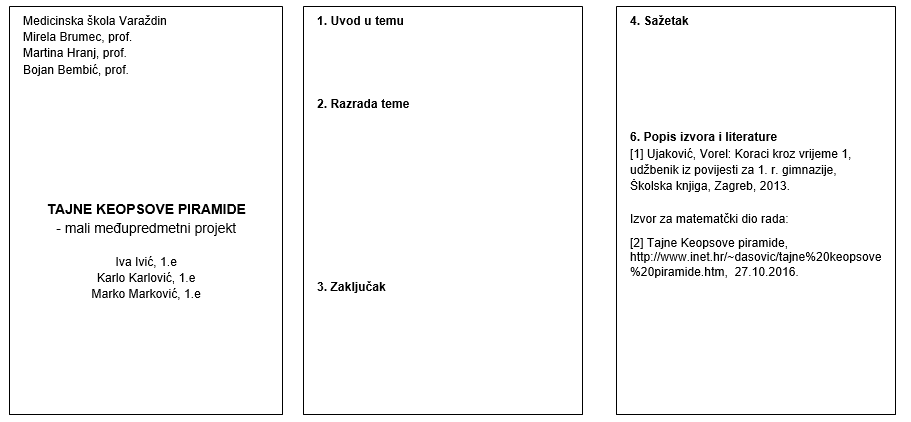 Zadatci
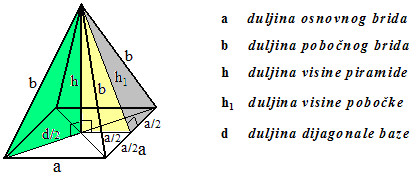 Zadatci
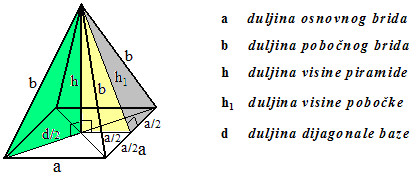 Yammer
Početak  izrade projekta objavljen je unutar zajedničke grupe „Tajne Keopsove piramide” na Yammeru.
Strategije potpore rada na projektu
Učenicima je osigurana 
potpora na nastavi matematike, povijesti i informatike prije same izrade projekta
komunikacija, suradnja, rasprave na Yammeru za vrijeme izrade  projekta.
[Speaker Notes: Na samom početku projekta učenici su dobili detaljno opisan cijeli projekt (od ciljeva projekta, rokova, opisa zadataka, načina bodovanja do ocjenjivanja i objavljen unutar Yammer grupe. link
 Učenici su na satu informatike upućeni u osnove rada u on-line okruženju.
 Na satu matematike dobili su uputu kako pisati matematičke formule unutar Word on line alata, svi zadaci su prokomentirani i objašnjene su eventalne nejasnoće.
 Nastavnici povijesti, matematike i informatike bili su spremni u roku 24 sata od trenutka kad su primili poruku unutar Yammer grupe odgovoriti na tu poruku. Poticala se komunikacija unutar grupe između učenika i nastavnika.]
evaluacija
Unaprijed definirani i objavljeni kriteriji
vrednovanja radova,
raspodjela bodova te
opisan način i elementi ocjenjivanja za svaki predmet.
E-radovi
Zajedničko mjesto predaje rada na Yammeru
 – jasno i transparentno svima.
Zaključak
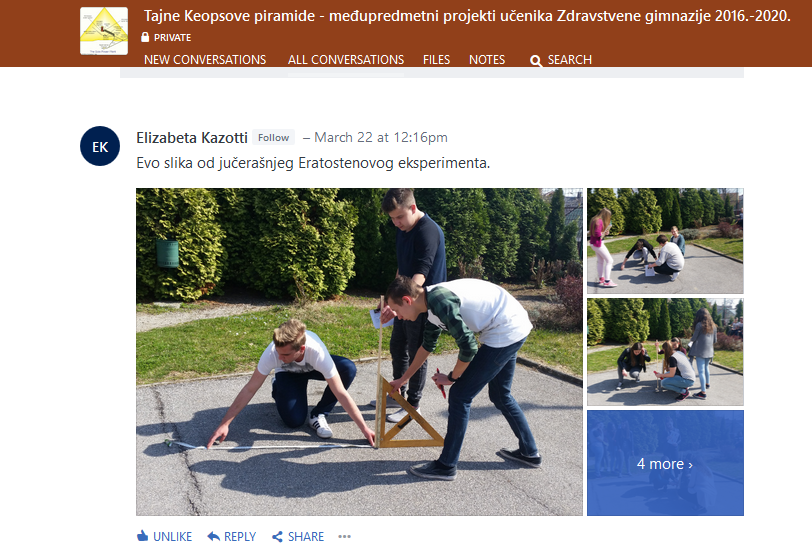 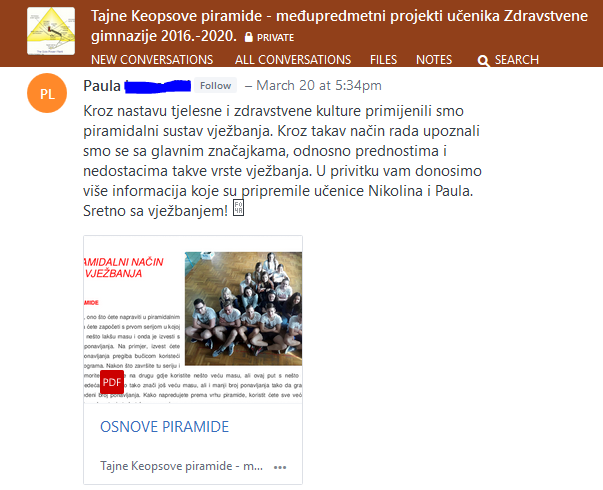 Kraj malog međupredmetnog projekta – početak novih međupredmetnih suradnji.
Hvala vam na pažnji!
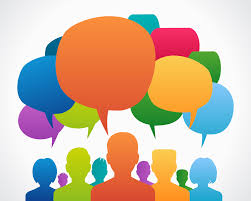